Verpleegkundig rekenenBoek: Rekenen in de gezondheidszorg Hoofdstuk 7.2 Procenten %
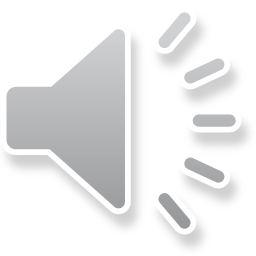 Procenten
H7.2.2
Als de concentratie in % is gegeven , kun je dit het beste eerst omrekenen naar mg/ml
Hoe doe je dit:
…..% x 10 = …. Mg/ml
Bv. Oplossing van 7% moet je omrekenen naar mg/ml7% x 10 = 70 mg/ml
Procenten
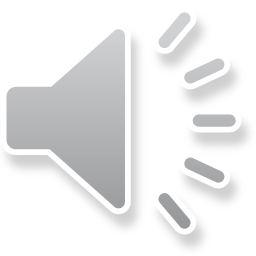 Rekenen met concentraties
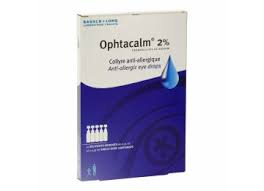 Op dit doosje staat 2% oplossing

Dat wil zeggen 2% x 10 = 20 mg/ml
Dus 20 mg medicatie in 1 ml opgelost
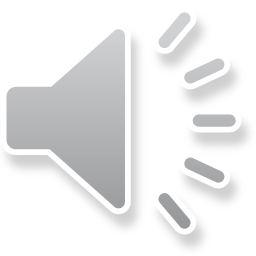 Als de concentratie in ‰ is gegeven, is de berekening:  
Hoe doe je dit:
…..‰ x 100 = …. Mg/ml
Bv. Oplossing van 7‰ moet je omrekenen naar mg/ml7‰ x 10 = 700 mg/ml
Promillage
https://youtu.be/UHRjU17wYc0

Sterkte is aangegeven in:
procenten (altijd x 10)
Promillage (altijd x 100)
per aantal ml      
10 mg/5 ml
Uitleg van meester Megens
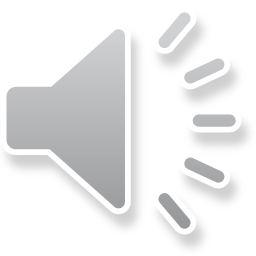 Berekening van % naar mg/ml omrekenen, dan deed je
….% keer 10 = ….mg/ml
Bv. 5%  5% keer 10 = 50 mg/ml

Nu moet het andersom: van mg/ml naar %:
Dan moet je delen. (delen is tegenoverstelde van keer)
…. mg delen door 10 = …..%
Bv. 3 mg/ml  3 mg delen door 10 = 0,3%
Nu andersom:berekenen van mg/ml naarprocenten
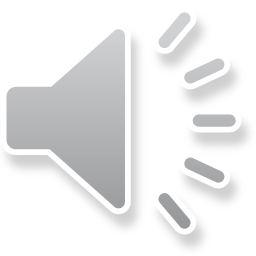 Zelf aan de slag!
Maken opdrachten H7.4:
Opdracht 1 t/m 10Wil je nog meer oefenen: vraag de docent

Doe de oefentoets op Its learning

Ga daarna door naar H7.3 IE (zie andere PP of Leerpad in Its learning)
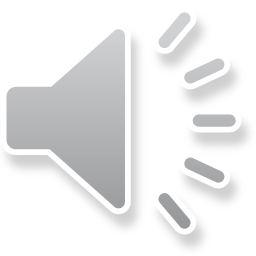